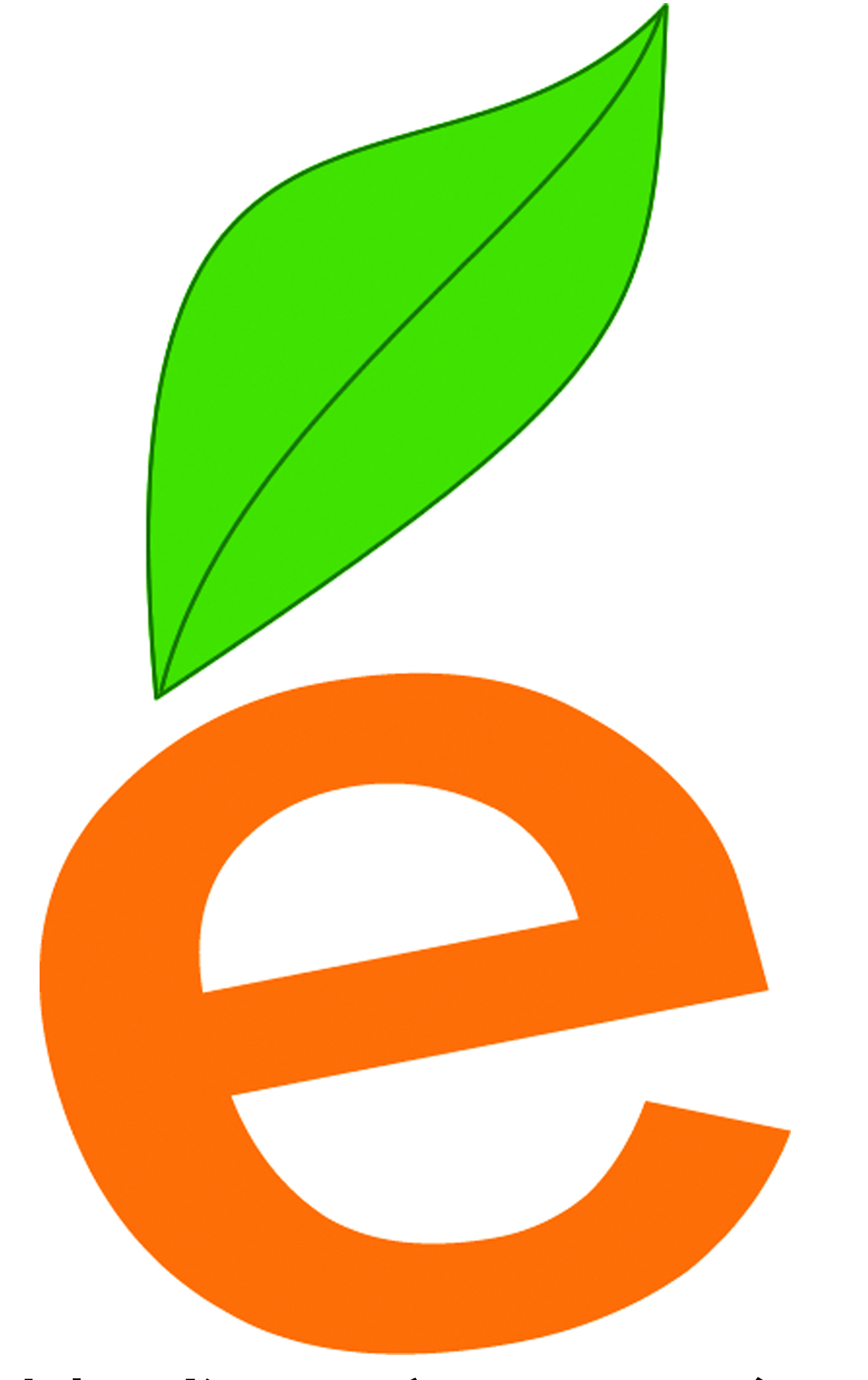 云空间管理
牡丹江市教育信息中心  
2017.7
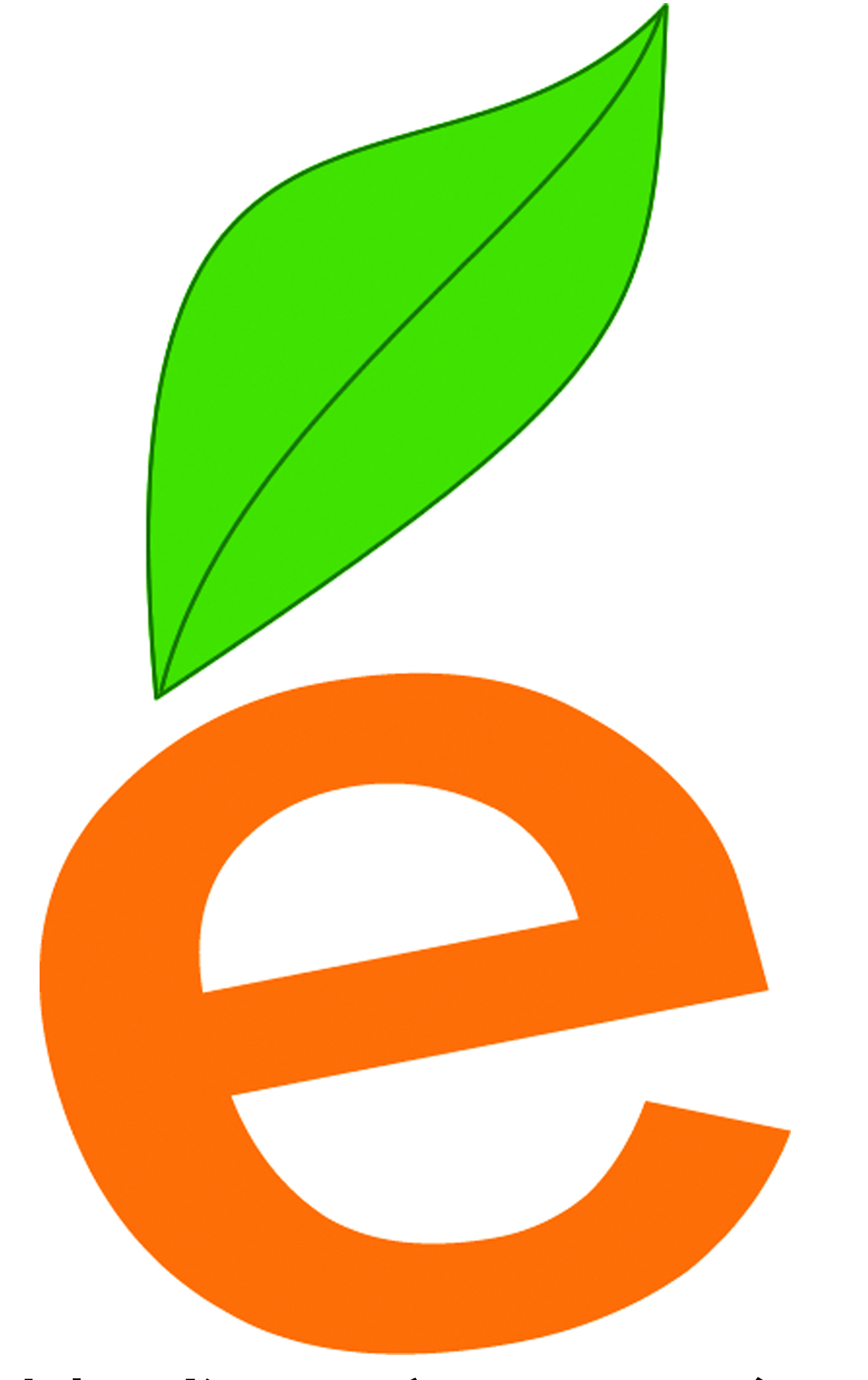 资源考核
实验学校资源上传考核标准（每位教师/每月）
非实验校资源上传考核标准
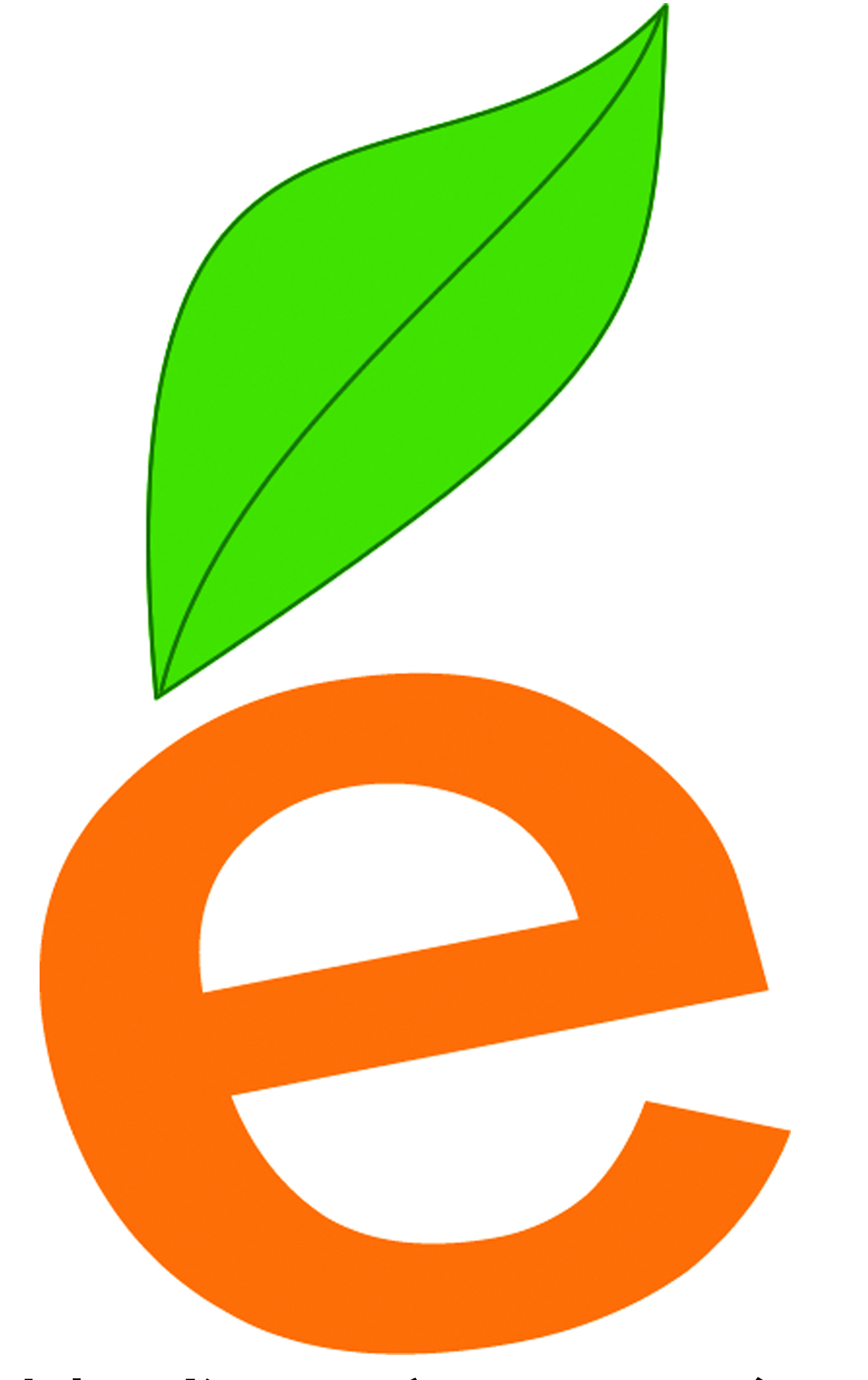 资源考核
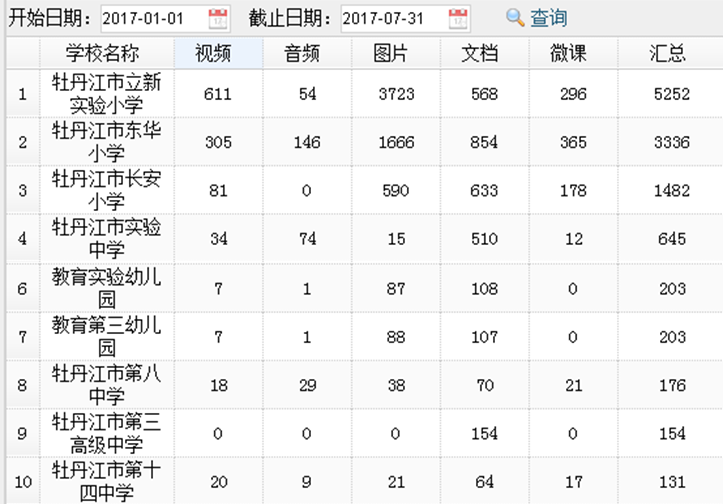 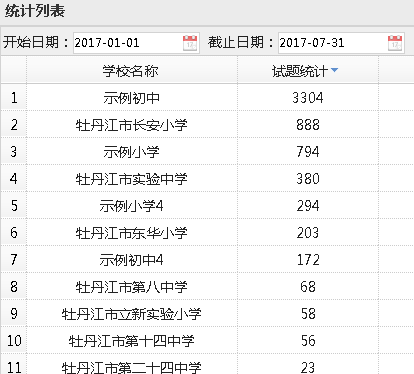 资源上传及试题创建（ 2017.1.1—2017.6.30 ）
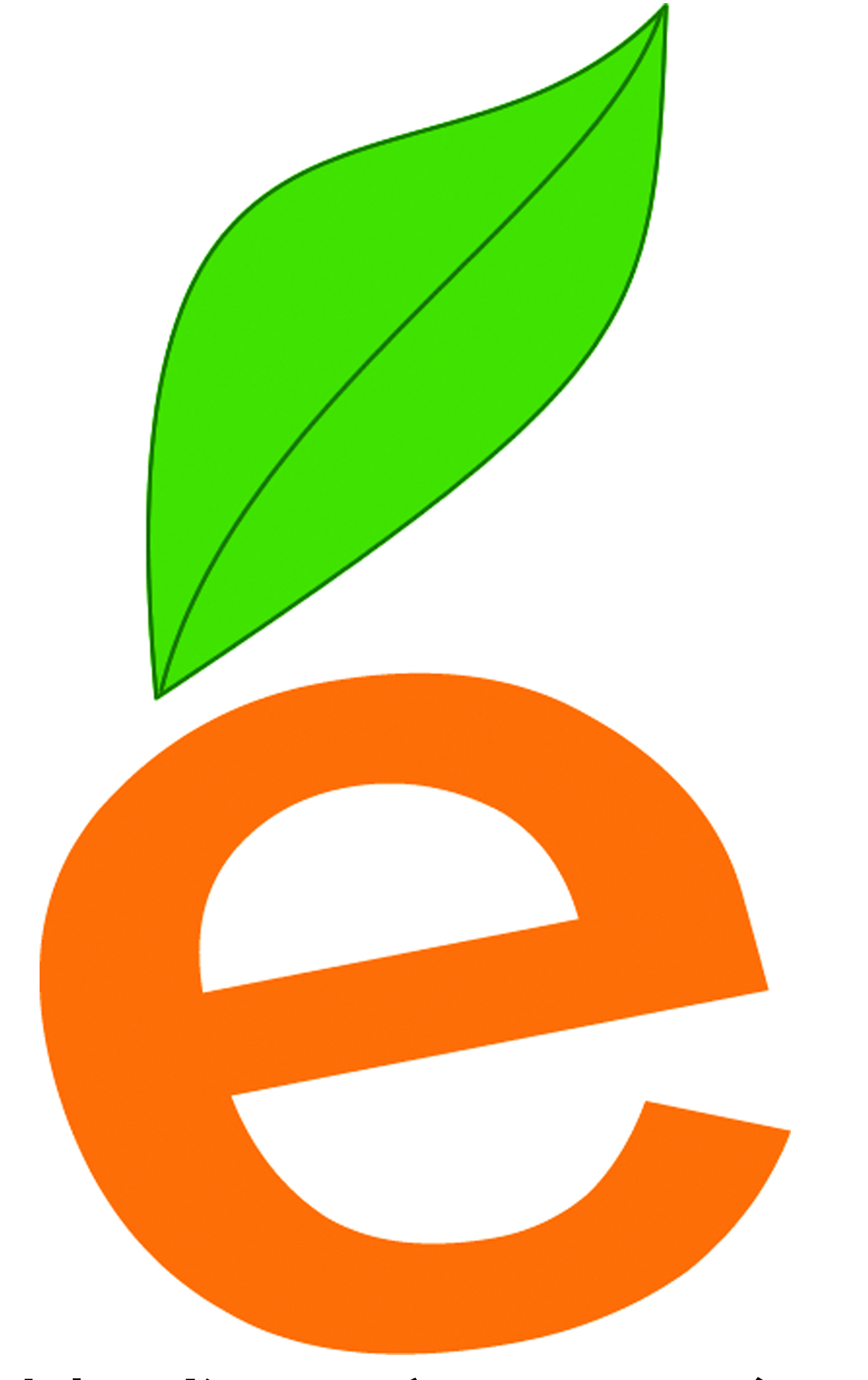 资源考核
教育云空间公共资源中心
精品资源考核部分内容介绍
为切实提高云空间资源质量，建立本地区优质教育资源并实现共建共享，将加大精品资源审核力度。
　　范围：所有教育云空间实验学校（非实验校也可积极加入）。
　　考核周期:每年9月１日至次年8月末算作一个周期。
　　精品资源的产生过程：每件资源由教师自行上传至云空间个人资源中心,然后共享至公共资源库并申请精品资源，然后由本校指定的多位校级管理员（主任以上级别）在后台审核，审核通过则此资源正式成为精品资源，资源打上所在学校名称标签。
　　数量限额：每所学校在每周期内每个学科最少产生4件精品资源，最多产生10件精品资源；
　　积分情况：一件资源成为精品资源，作者会获得云空间50个积分。
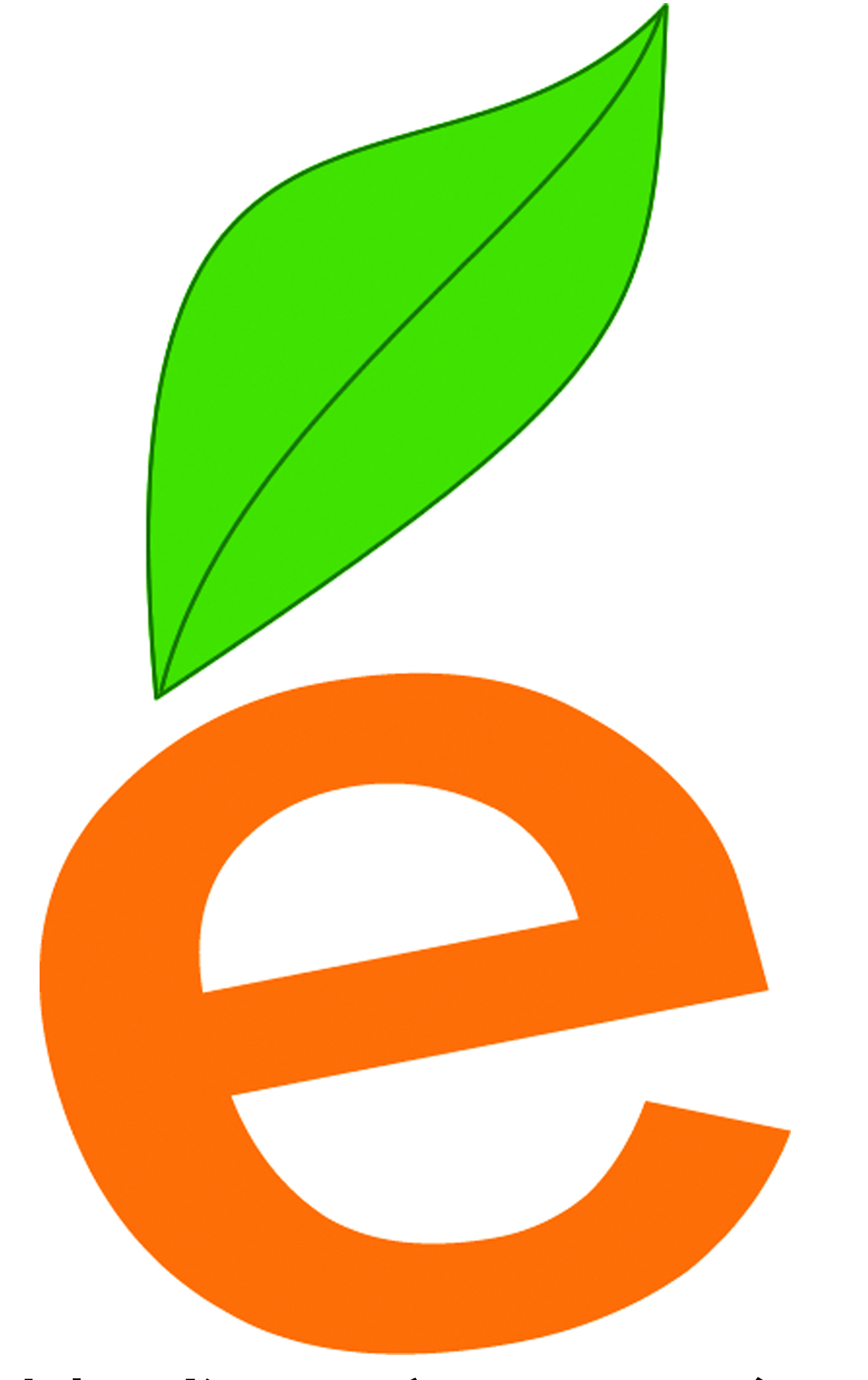 积分管理
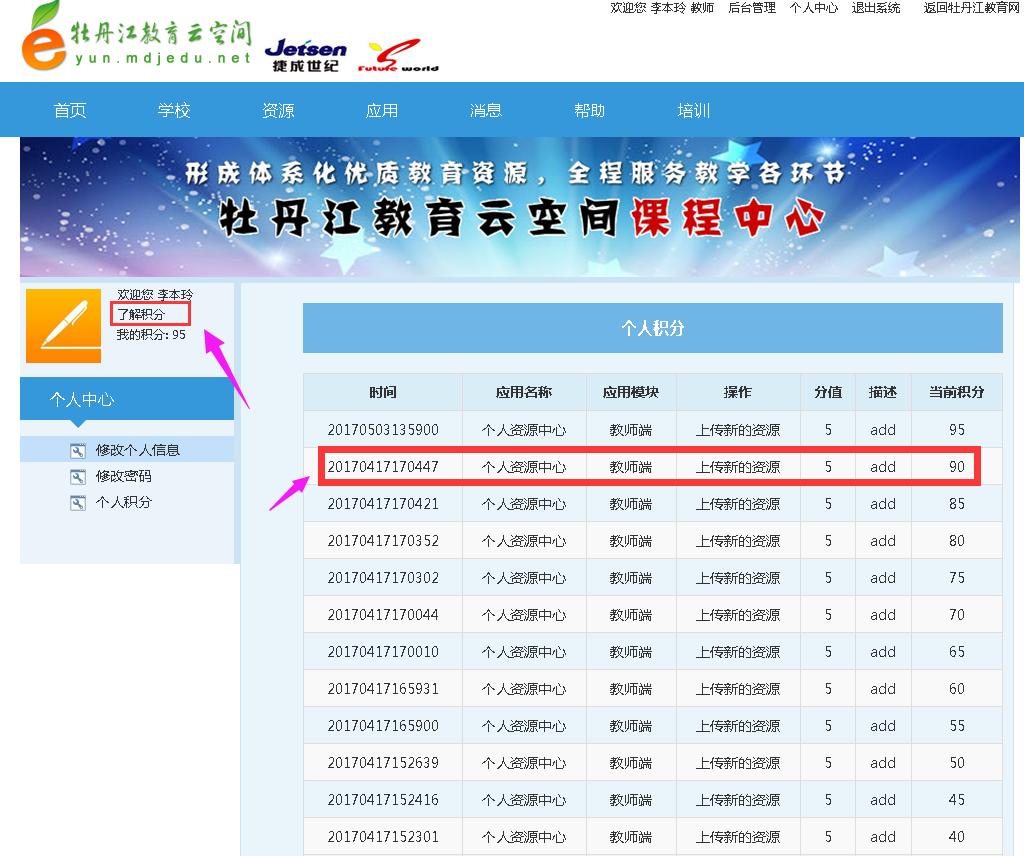 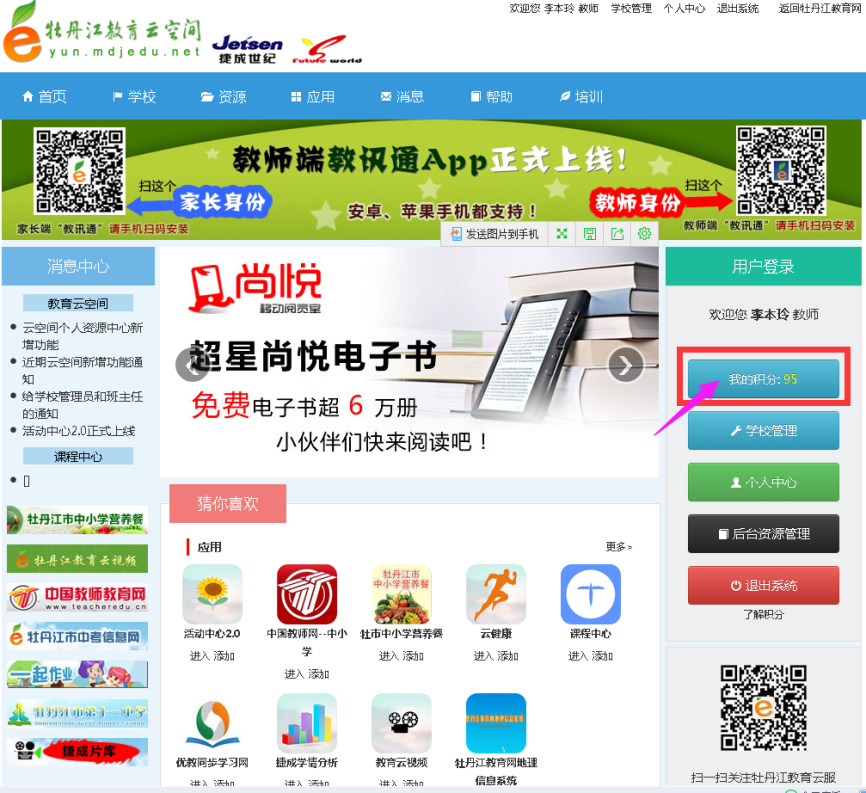 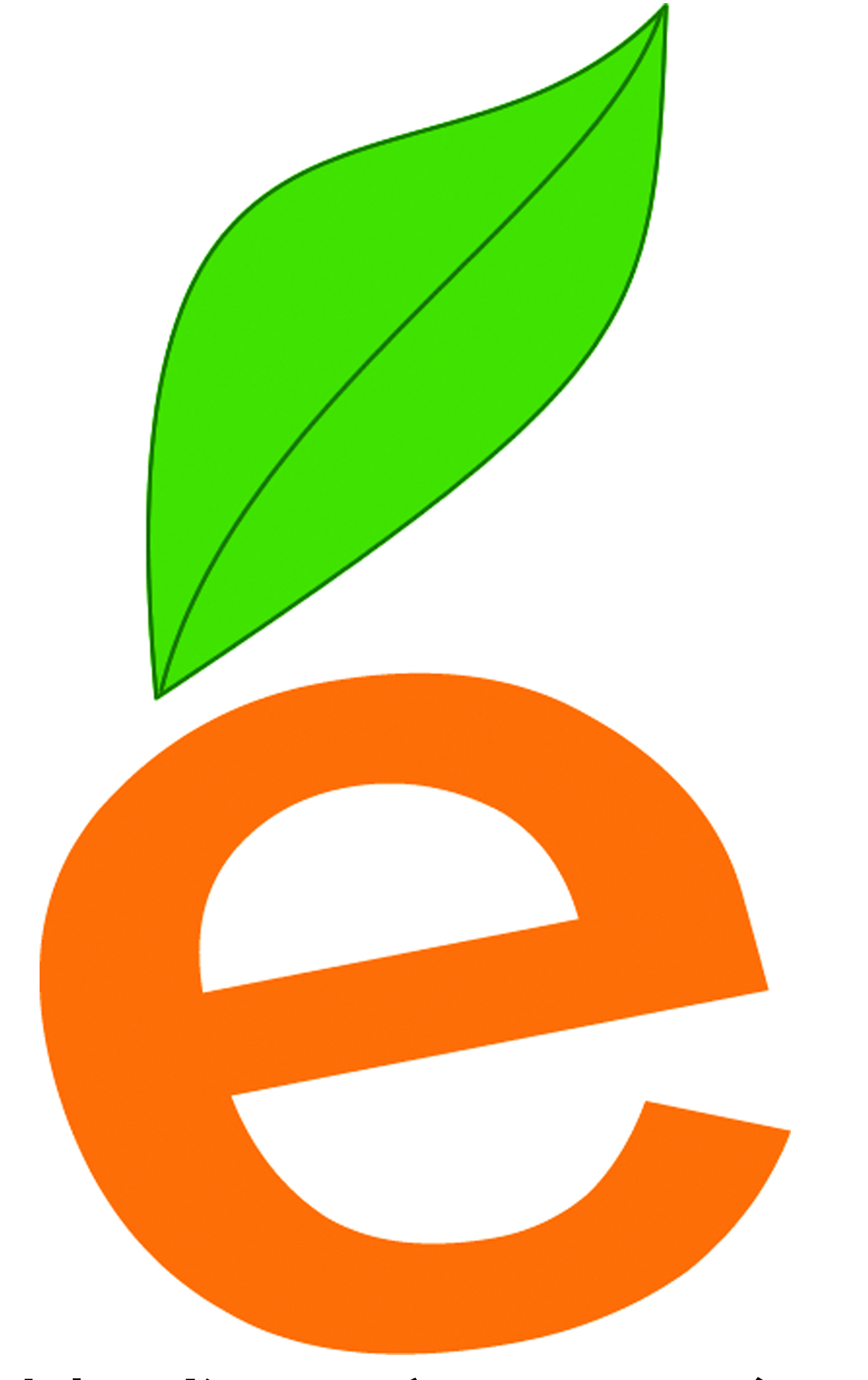 积分管理
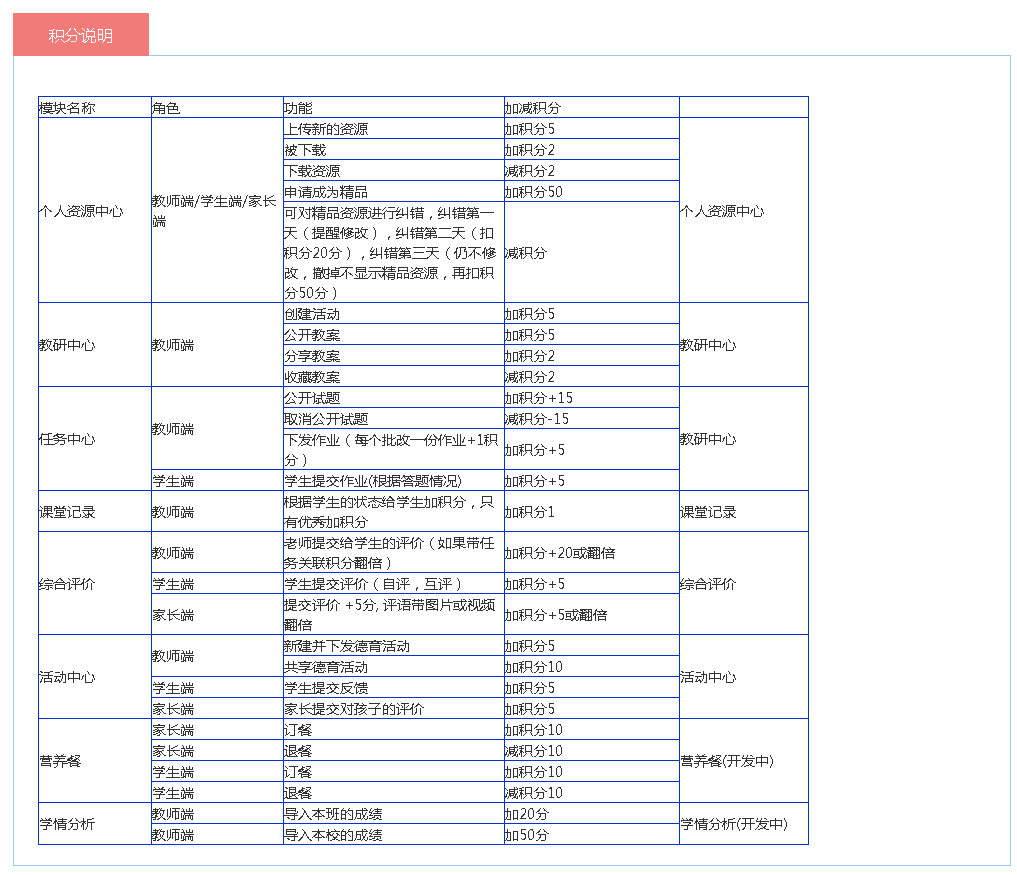 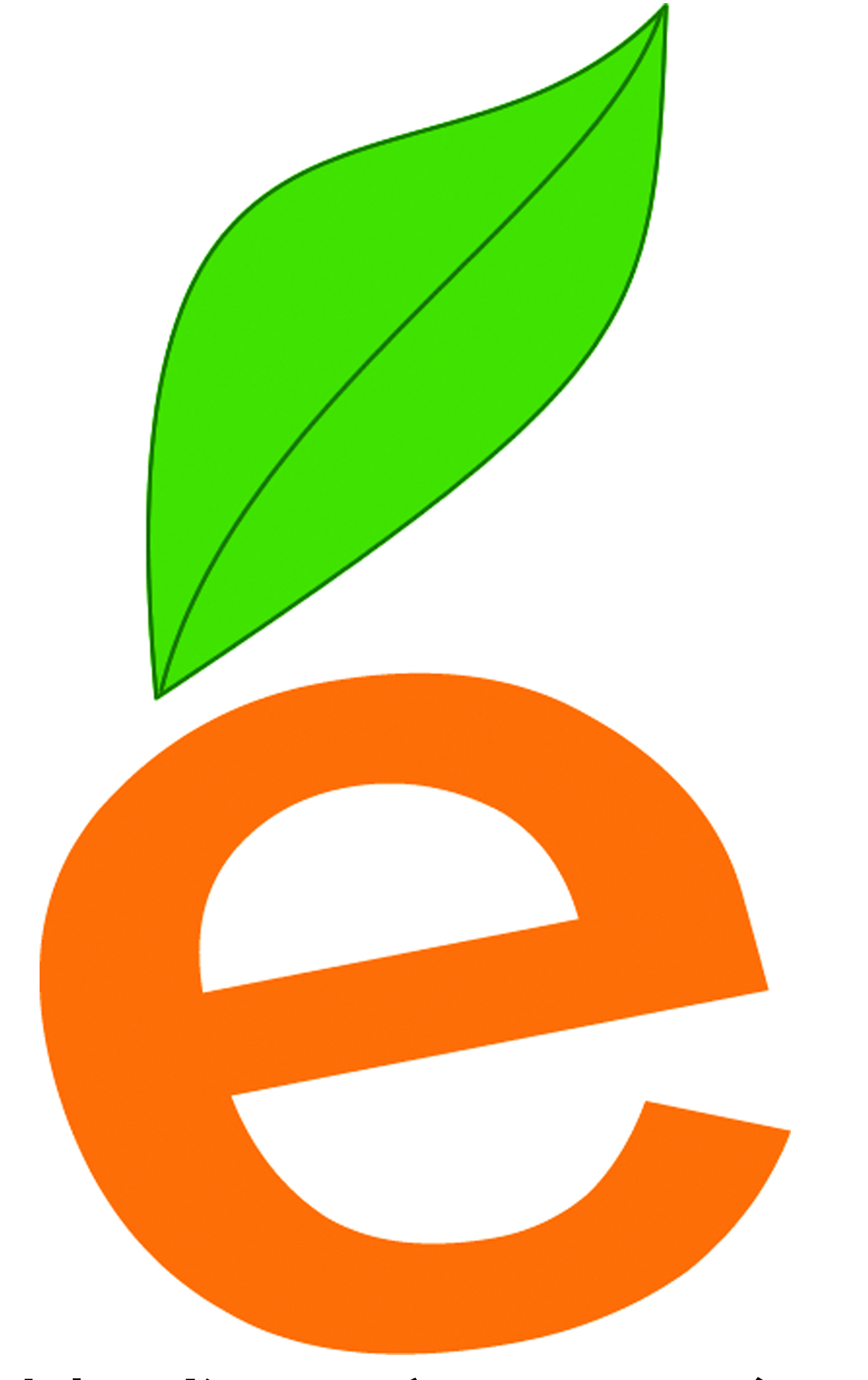 学生档案
建立云空间学生档案是国家自上而下的要求，此举是为了让学生档案信息全面实现电子化，形成大数据。
　　在云空间里，每个学生不仅会有结果性的数据表，还会有过程性的数据，每一次操作都会留存记录，记录学生从幼儿园到高中的学习过程和活动情况，形成完整的学生档案，学生档案是云空间的一个新的应用，正在开发。
    由此要求每位管理员包括班主任不要轻易删掉任何一个学生的信息，有错误以修改为主。
　　要求每学期每个学生至少填写档案一次并上传学生照片，要求学校每年上传学生体检数据，要导入初中以上的学生的几次考试成绩，每学期至少得下发几次云空间活动并与学生互动完成，这样才能让学生的活动记录丰富起来，这些资料在云空间一直保存，方便以后调取，意义非常大。
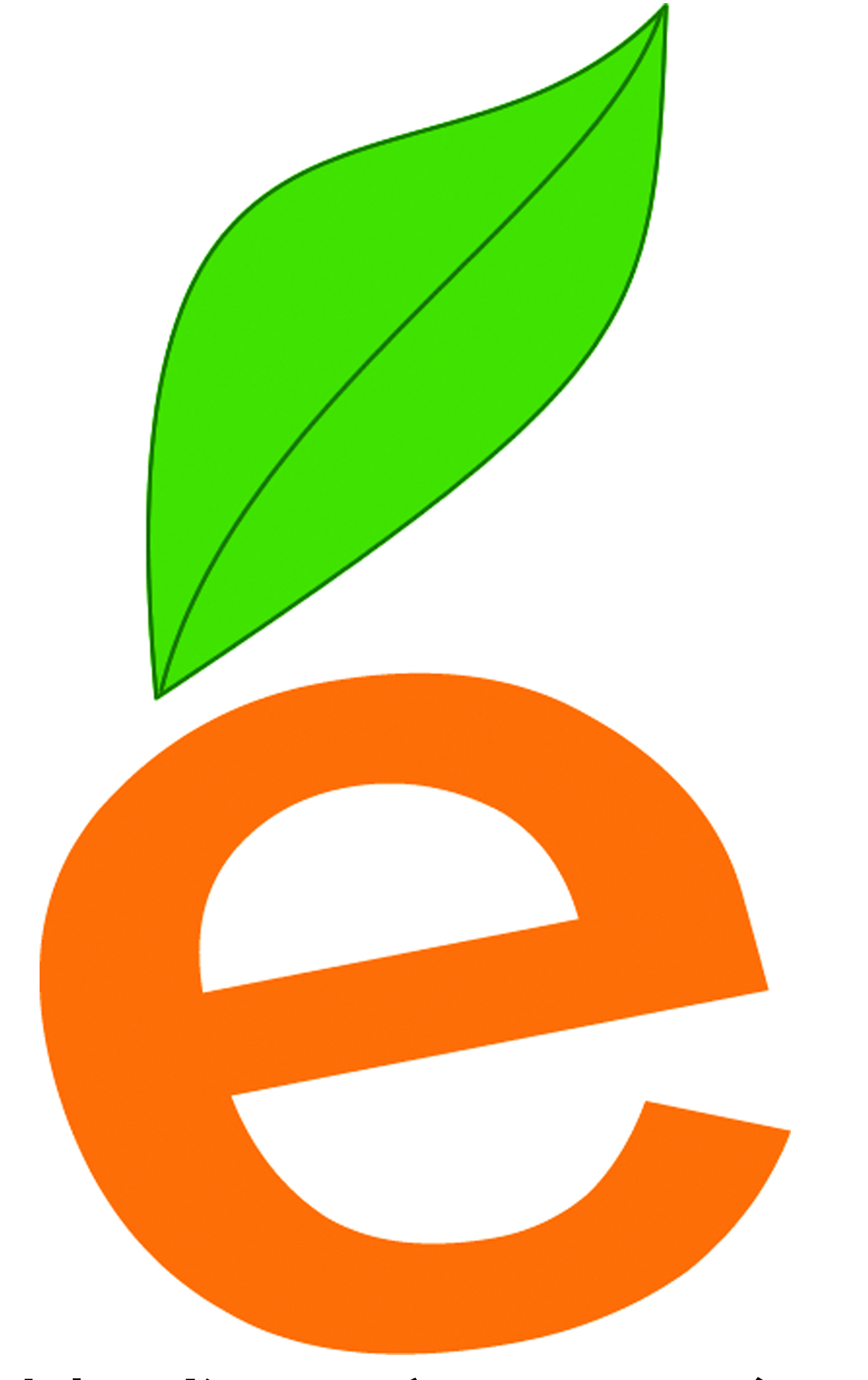 云空间暑假作业，请关注近几天牡丹江教育网通知及云空间消息！
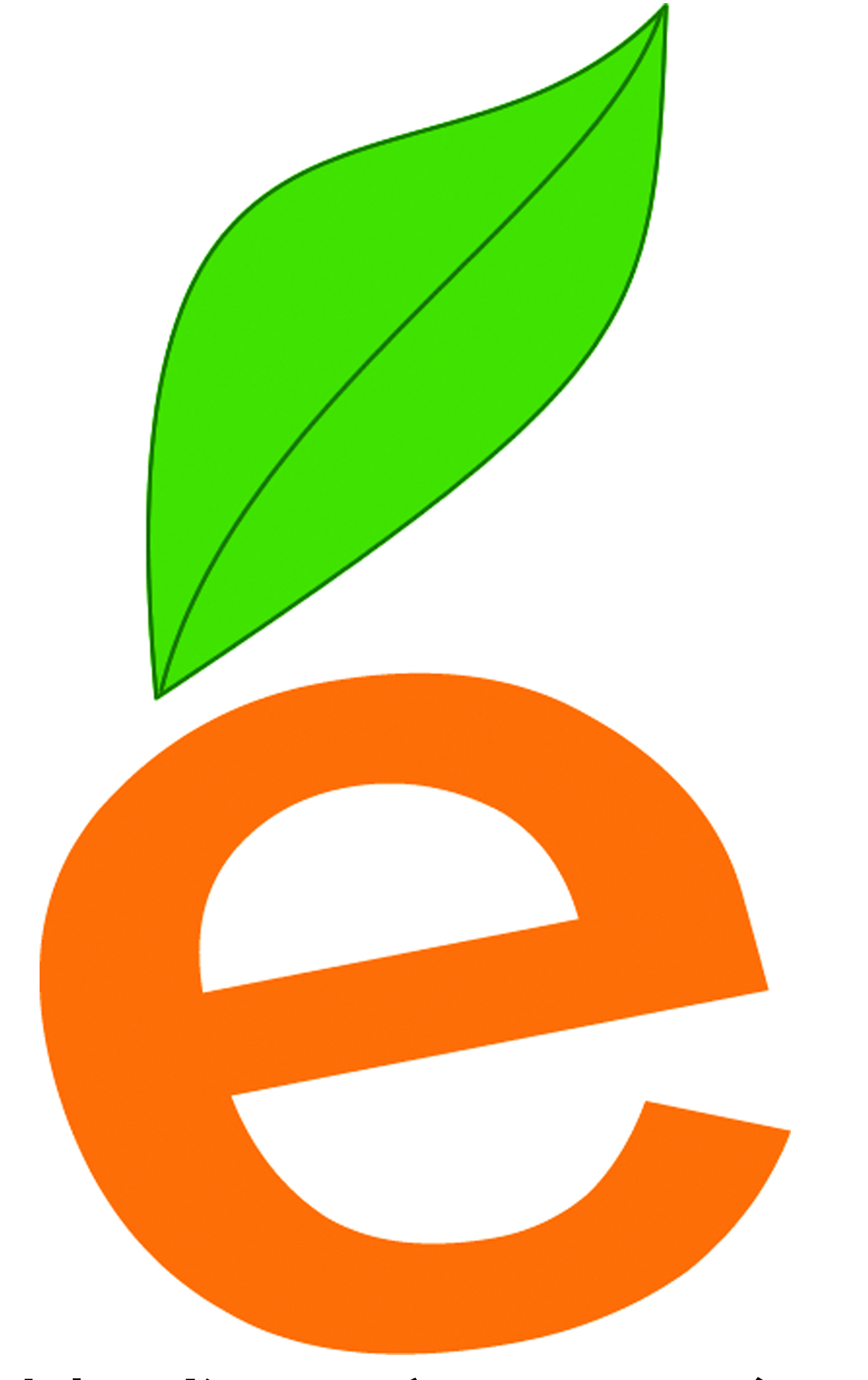 谢谢